ОТКРЫТОЕ АКЦИОНЕРНОЕ ОБЩЕСТВО
«ЦЕНТР БЛАГОУСТРОЙСТВА И ОБРАЩЕНИЯ С ОТХОДАМИ»
(ОАО «ЦБОО»)
ТЕРРИТОРИАЛЬНАЯ СХЕМА ОБРАЩЕНИЯ С ОТХОДАМИ, В ТОМ ЧИСЛЕ ТВЕРДЫМИ КОММУНАЛЬНЫМИ ОТХОДАМИ, И СХЕМЫ РАЗМЕЩЕНИЯ ПОЛИГОНОВ ТВЕРДЫХ КОММУНАЛЬНЫХ ОТХОДОВ
Докладчик
Генеральный директор ОАО «ЦБОО», к.т.н.                                                                                              Абрамов В.Н.
 
 


Москва, Ульяновская область, 2015
Ульяновская область. Общая информация
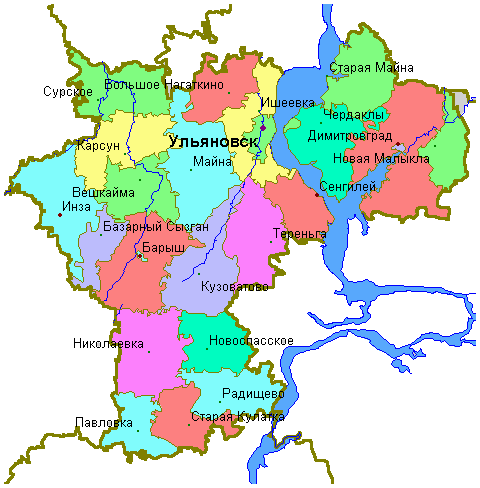 Общее число муниципальных образований первого и второго уровня в Ульяновской области составляет 167, из них:
Муниципальные образования первого уровня — 3 городских округа и 21 муниципальный район;
Муниципальные образования второго уровня — 31 городское и 112 сельских поселений.


Городские округа:
Городской округ Димитровград;
Городской округ Новоульяновск;
Городской округ Ульяновск.


Муниципальные районы:
Объемы образования ТКО и промышленных отходов
Объемы образования ТКО по АПО:
АПО-1 – 1484,10 тыс. куб.м/год;
АПО-2 – 855,69 тыс. куб.м/год;
АПО-3 –  1194,24 тыс. куб.м/год.
Объемы образования  промышленных отходов (по классам опасности):
Объекты, внесенные в ГРОРО
1 - полигон ТКО, с. Большие Ключищи;
2 - полигон ТКО и шламохранилище, с. Русский Мелекесс;
3 - полигон ТКО, р.п. Сурское;
4 - карьер и хранилище, с. Баратаевка;
5 - шламохранилище,г. Ульяновск;
6 - полигон ТКО, р.п. Кузоватово;
7 - полигон ТКО, г. Инза;
8 - объект хранения отходов (золоотвал совмещенный со шламонакопителем),г. Ульяновск;
9 - площадка для навоза и пруды-накопители, п. Зеленая Роща;
10 - полигон ТКО, г. Димитровград;
11 – полигон ТКО, с. Красный Яр (п. Колхозный) (исключен);
12 – полигон ТКО, с. Богородская Репьевка Цильнинского района (исключен).
Определенные нормы накопления отходов
Нормы накопления ТКО были определены для 5 типов населенных пунктов:
Также были определены нормы накопления ТКО для объектов социально-культурного назначения:

Организации торговли,
Медицинские, лечебно-профилактические учреждения, фармацевтические организации,
Предприятия и организации транспортной инфраструктуры,
Образовательные учреждения,
Предприятия службы быта,
Культурно- развлекательные, спортивные учреждения,
Административные н научные учреждения, офисы,
 Иные организации.
Деление Ульяновской области по АПО
АПО-1
1 – Полигон ТКО, с. Баратаевка;
2 – МПС Карсун;
3 – МПС Инза;
4 – МПС Барыш;
5 – МПС Николаевка;
6 – МПС Новоспасское.
АПО-2
1 - полигон ТКО, с. Большие Ключищи;
2 – полигон ТКО, р.п. Кузоватово;
3 - МПС Байдулино;
4 -  МПС Елаур;
5 – МПС Солдатская Ташла, МПС Ясашная Ташла;
6 – МПС Тушна.
АПО-3
1 - полигон ТКО, с. Русский Мелекесс;
2 - свалка ООО «Благо», г. Димитровград;
3 - полигон ТКО, с. Красный Яр;
3 - МПС Старая Майна.
Объемы образования отходов по АПО
Расчетное количество транспорта по АПО для вывоза ТКО
АПО-1:
Собирающие Мусоровозы – 56 шт.;
Бункеровозы – 53 шт.;
Транспортные мусоровозы – 10 шт. (для вывоза  ТКО), 2 шт. (для вывоза КГМ);
Транспорт для вывоза вторсырья – 5 шт.

АПО-2:
Собирающие Мусоровозы – 20 шт.;
Бункеровозы – 26 шт.;
Транспортные мусоровозы – 1 шт. (для вывоза  ТКО), 1 шт. (для вывоза КГМ);
Транспорт для вторсырья – 2 шт.

АПО-3:
Собирающие Мусоровозы – 29 шт.;
Бункеровозы – 29 шт.;
Транспортные мусоровозы – 1 шт. (для вывоза  ТКО), 1 шт. (для вывоза КГМ);
Транспорт для вторсырья – 2 шт.
Расчетное количество контейнеров по АПО-1 для вывоза ТКО
Расчетное количество контейнеров по АПО-2 для вывоза ТКО
Расчетное количество контейнеров по АПО-3 для вывоза ТКО